Cardiologia e Riabilitazione Cardiologica
Presidio Ospedaliero Tolmezzo – San Daniele
RIABILITAZIONE CARDIOLOGICA
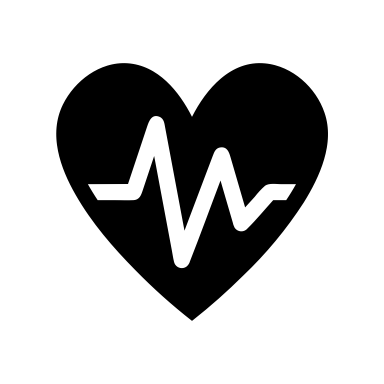 SEGNI E SINTOMI CARDIOVASCOLARI
CONSIGLI
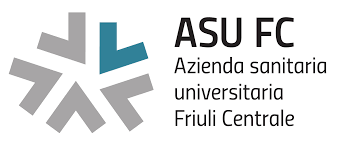 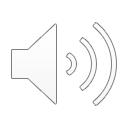 SEGNI E SINTOMI  CARDIOVASCOLARI
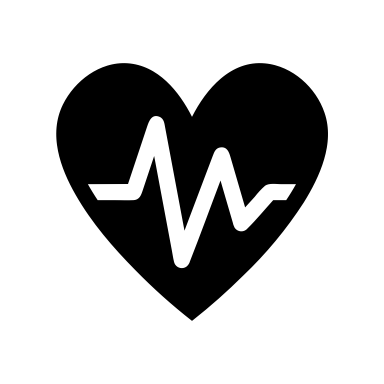 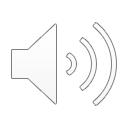 IL POLSO: CHE COSA È E DOVE LO RILEVO?
Il polso è la pulsazione dell'arteria causata dall'onda di  pressione generata dalla contrazione del cuore
Il polso viene rilevato su un'arteria superficiale (arteria  radiale, brachiale, carotidea, femorale...).
I polsi più facilmente rilevabili dal paziente sono quello  radiale o quello carotideo (da eseguire con il 2°dito  della mano dx esercitando una pressione leggera)
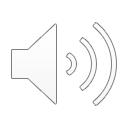 IL POLSO: COSA VALUTO
La frequenza cardiaca è il numero di pulsazioni  (=contrazioni del cuore) in un minuto
Frequenza cardiaca “normale”: 60-100 bpm
FC < 60 bpm: BRADICARDIA
FC > 100 bpm:TACHICARDIA
La ritmicità


Diario: la misurazione va registrata sul diario assieme alla pressione arteriosa
regolare
irregolare
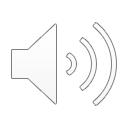 LA PRESSIONE ARTERIOSA: CHE COSA È?
È la pressione presente nelle arterie
Quando il cuore si contrae pompa sangue nelle arterie, creando al  loro interno una pressione, che rende possibile lo scorrimento del  sangue in tutto il corpo.
È determinata da vari fattori tra i quali:
la forza di contrazione
la quantità di sangue pompato
la viscosità del sangue
l'elasticità delle arterie

La pressione arteriosa varia nel corso della giornata in relazione alla  posizione del corpo, all'attività fisica, al ritmo sonno-veglia.
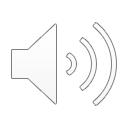 LA PRESSIONE ARTERIOSA
PA DIASTOLICA (MINIMA)

120/70

Pressione durante il  rilasciamento del cuore  (diastole)
PA SISTOLICA (MASSIMA)

120/70

Pressione durante la  contrazione del cuore  (sistole)
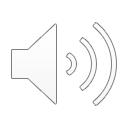 PERCHÈ MISURARE LA PRESSIONE?
L’ ipertensione arteriosa è uno dei fattori di rischio  cardiovascolare infatti a lungo andare può danneggiare vari  organi interni (cuore, reni, arterie..).
La maggior parte degli ipertesi non avverte particolari  sintomi anche per anni finchè provoca danni seri (es. infarto  cardiaco, ictus) tanto da essere chiamata “killer silenzioso”
Il solo modo per sapere se si è ipertesi consiste nel  sottoporsi periodicamente a dei controlli.
E' importante per verificare l'efficacia della terapia  antipertensiva (“buon controllo pressorio”).
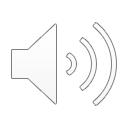 COME SI MISURA LA PRESSIONE ARTERIOSA?
al mattino, dopo aver urinato a riposo da 5 minuti
in posizione seduta con il braccio appoggiato su  una superficie e all'altezza del cuore
attendere almeno 1 ora dopo aver assunto  sostanze eccitanti (caffè o tè) cibi, dopo uno sforzo  fisico moderato-intenso o dopo aver fumato

Prima di acquistare uno sfigmomanometro, misurare la  circonferenza del braccio.
Un bracciale non adeguato darà come risultato valori errati.
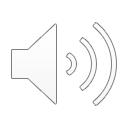 MISURATORI AUTOMATICI
NON CONSIGLIATO
Rimuovere tutti gli indumenti che costringono il braccio;
Posizionare correttamente il bracciale (2 cm sopra la piega del  gomito);
Posizionare la camera d’aria lungo il decorso  della arteria brachiale (all’interno del braccio);
Seguire le istruzione del costruttore per gonfiare il bracciale;
La  misurazione deve essere fatta 2 volte a distanza di qualche minuto e deve essere fatta la media tra le due misurazioni.
È normale che la pressione misurata dagli apparecchi automatici sia leggermente diversa da misurazione a  misurazione.
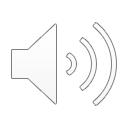 QUANDO DEFINIRSI “IPERTESI”?
I dati ottenuti in singole misurazioni vanno interpretati  con cautela: la pressione arteriosa è infatti soggetta a  oscillazioni
Per questo la diagnosi di ipertensione richiede ripetute  misurazioni al mattino e sera nel tempo a domicilio,  registrando i valori in un diario
Attenzione all’ipertensione “da camice bianco”
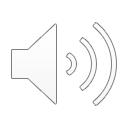 SINTOMI E SEGNI“riconoscerli per vivere meglio”
SINTOMI
(sensazione soggettiva)
dispnea
dolore toracico
palpitazioni
sincope e presincope
SEGNI
(alterazione obiettiva)
polso
pressione arteriosa
È UTILE SAPERE:
COMʼÈ ? (tipo, modalità dʼinsorgenza, intensità, durata,  frequenza, risposta ai farmaci)
SEGNI ASSOCIATI (variazioni di Pressione Arteriosa e polso)
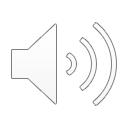 LA DISPNEA
DIFFICOLTÀ RESPIRATORIA, FIATO CORTO, “FAME DʼARIA”

COME SI MANIFESTA LA DISPNEA ?

♥	Insorgenza a riposo o sotto sforzo
♥	Presente costantemente
♥ 	Di recente insorgenza (da alcuni giorni) o improvvisa
♥	Ingravescente
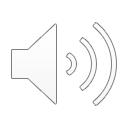 IL DOLORE TORACICO: COME SI PUÒ MANIFESTARE?
♥ Peso al torace
♥ Senso di oppressione
♥ Costrizione dolorosa
♥ Irradiazione al braccio, collo, mandibola, dorso,      
     stomaco
♥ Formicolio

È IMPORTANTE CHIEDERE AL PAZIENTE:
Quando si manifesta (durante sforzo o a riposo)?
Quanto è intenso?
Quanto dura?
Se passa con l’assunzione di nitrati sublinguali?
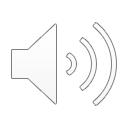 PALPITAZIONE
SENSAZIONE DEL PROPRIO BATTITO CARDIACO

Battito mancante
Battito accelerato
Irregolare


Palpitazione non è sempre sinonimo di aritmia!
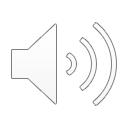 COMʼÈ LA PALPITAZIONE ?
♥  Inizia e finisce rapidamente o gradualmente?
♥  Insorge durante sforzo o a riposo?
♥  Con che frequenza si manifesta?
♥  Quanto dura?


È utile registrare gli eventi in un  diario riportando:
Il valore di pressione arteriosa
Il numero dei battiti cardiaci
La durata dell’evento
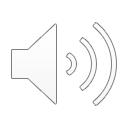 COSʼÈ LA SINCOPE E PRESINCOPE?
♥	SINCOPE: è la perdita di coscienza causata dalla  temporanea riduzione del flusso di sangue al cervello
♥	PRESINCOPE: sensazione di perdita di coscienza con  annebbiamento della vista
Si riconoscono 2 categorie di sincopi:
SINCOPI NEUROMEDIATE
SINCOPI CARDIOGENE
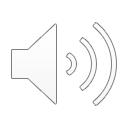 1. SINCOPI NEUROMEDIATE
È la più frequente sincope vagale. Si manifesta in seguito  a una stimolazione dei riflessi del nervo vago ed è  caratterizzata da un abbassamento della frequenza  cardiaca e della pressione arteriosa causata da  un’improvvisa vasodilatazione.

Le cause più frequenti sono:
Stress psicofisico
Lunga permanenza in piedi in ambienti umidi o caldi
Digiuno prolungato
Dolore intenso

Sono sempre precedute da sintomi premonitori.  Esiste anche la «sincope da ipotensione ortostatica».
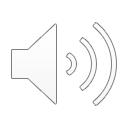 2. SINCOPI CARDIOGENE
Sono provocate da aritmie cardiache troppo lente o troppo veloci o da cause meccaniche (ostruzioni valvolari) che possono determinare una riduzione di flusso di  sangue pompato dal cuore al cervello.
Queste spesso si manifestano improvvisamente senza  segni premonitori, talvolta si possono manifestare sotto sforzo.
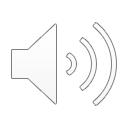 ALTRI SINTOMI DI POSSIBILE ORIGINE CARDIACA
Nausea
Senso di stordimento
Malessere generale
Sudorazione fredda
Vertigini

POSSONO APPARIRE DA SOLI O ASSOCIATI
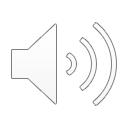 CONSIGLI
DOMANDE PIÙ FREQUENTI DEI PAZIENTI
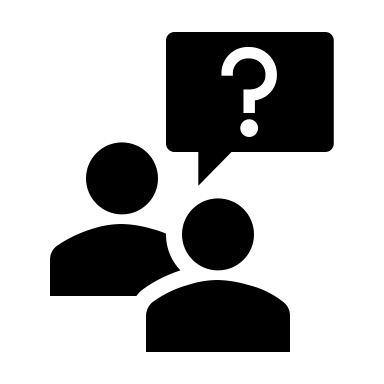 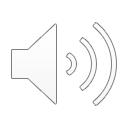 POSSO BERE CAFFÈ?
Gli effetti della caffeina sul nostro organismo:
La caffeina è rapidamente assorbita e raggiunge un picco  plasmatico dopo 15-20 minuti.
Aumenta la vigilanza e riduce la sensazione di fatica,  aumenta lievemente la forza di contrazione cardiaca e la  frequenza del battito cardiaco, tutto questo è soggettivo.
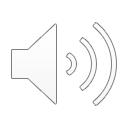 QUALE TIPO DI CAFFÈ HA PIÙ CAFFEINA?
La caffeina è presente nelle piante di caffè, cacao, tè,  cola, e nelle bevande da esse ottenute.
Chimicamente è una xantina e come tale svolge azione  stimolante del sistema nervoso centrale.
CONTENUTO IN CAFFEINA:
• caffè espresso	60-120 mg
• caffè decaffeinato	2-5 mg
• caffè  con Moka (35-50 ml):	60-120 mg
• caffè americano (100 ml):	95-125 mg.
• Coca-cola (lattina):	40 mg
• cioccolata (una tazza):	10 mg
•  tè (una tazza):	20-80 mg
Per valutare gli effetti del caffè bisogna tener conto:
della dose consumata
della durata del periodo di assunzione
del metabolismo individuale
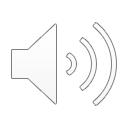 RAPPORTO TRA CAFFEINA E ARITMIE CARDIACHE
Studi effettuati sia sui sani sia sui cardiopatici (in particolare con  cardiopatia ischemica) hanno concluso che la caffeina in dosi  giornaliere di 300-500 mg (circa 5-7 dosi di espresso bar) non  provoca aritmie.
Talora (ma è raro) questo può accadere in persone particolarmente  sensibili alla caffeina.

Rapporto tra caffeina e pressione arteriosa
Un moderato consumo di caffè da parte dei soggetti sani non sembra  incrementare la pressione arteriosa.
Un uso eccessivo in persone già ipertese può aumentare i valori  pressori e rendere difficoltoso il controllo dell’ipertensione.
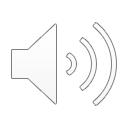 VIAGGIARE SENZA FRETTA
È sconsigliabile programmare viaggi con tappe troppo  lunghe magari viaggiando tante ore di notte
Evitate le strade con traffico congestionato
Non viaggiate soli.
Non spingete la macchina in caso di guasto.
Non guidate sotto l’effetto di medicine che diano  sonnolenza
Mettetevi al volante solo se vi sentite bene
Fai pasti leggeri escludendo gli alcolici
Non caricare e scaricare i bagagli pesanti
Fermati se stai poco bene
Tieni nel cruscotto le medicine per le urgenze
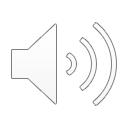 IN VACANZA
Non sono controindicati i viaggi in aereo
Informati preventivamente che nella località scelta ci  sia assistenza medica ed evita le località che ne sono prive
Informati che in zona il servizio di telefonia sia attivo
Porta un elettrocardiogramma recente, la  documentazione medica, i farmaci prescritti e l’elenco  delle medicine che stai assumendo
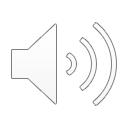 RIPRESA DELLA GUIDA
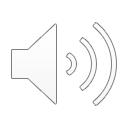 PRECAUZIONI PER L’ESPOSIZIONE AL CALDO E FREDDO
EVITARE L’ESPOSIZIONE PROLUNGATA AL SOLE
ATTENZIONE ALL’ USO  ECCESSIVO DELL’ARIA  CONDIZIONATA
Il caldo immagazzinato dal corpo fa:
salire la pressione
aumentare la frequenza cardiaca
ATTENZIONE AL FREDDO
Il passaggio rapido dal caldo al  freddo è un nemico per il  cuore: deve avvenire in modo  graduale lasciando il tempo di  un’adeguata acclimatazione.
Una sciarpa può essere utile
per evitare di respirare aria  troppo fredda
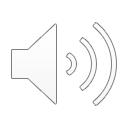 INTERPRETAZIONE REFERTO DELLA VISITA CARDIOLOGICA
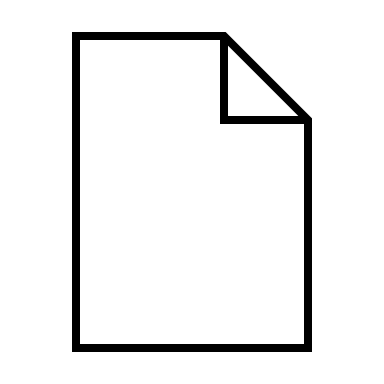 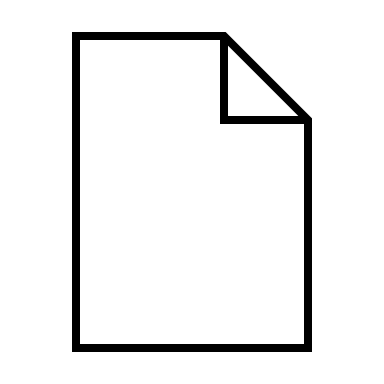 VISITA
CARDIOLOGICA
Dati del paziente
SINTESI
Conclusioni
ANAMNESI
Malattie remote e in atto
ESAME OBIETTIVO
Visita medica e viene calcolato il BMI in base al peso e all’altezza
DIAGNOSI
aggiornata
SI CONSIGLIA LA SEGUENTE TERAPIA
nome commerciale del farmaco
Principio attivo, dosaggio, formulazione, orari
ESAMI STRUMENTALI
Referto elettrocardiogramma
ESAMI BIOUMORALI
Esami del sangue recenti
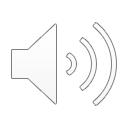 1
2
DOMANDE PIÙ FREQUENTI DEI PAZIENTI
Smettere di fumare quanto incide sulla prognosi della malattia?
Dimezza il rischio cardiovascolare
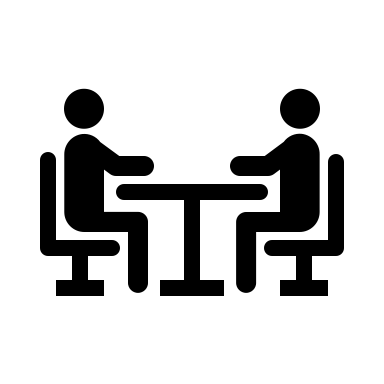 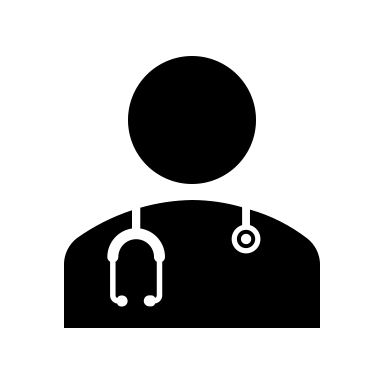 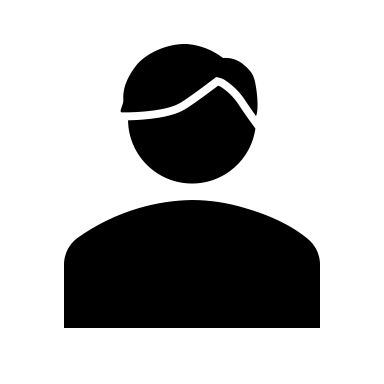 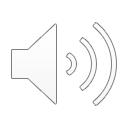 Assumo i farmaci per la pressione, se i valori sono buoni posso sospendere la terapia?
In linea di massima NO, dipende dai fattori di rischio e da un corretto stile di vita
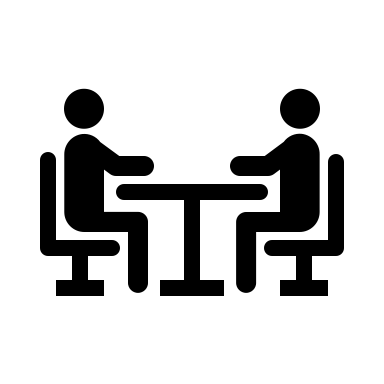 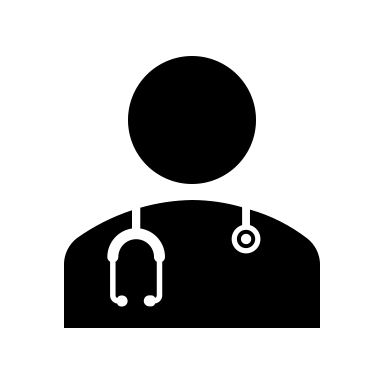 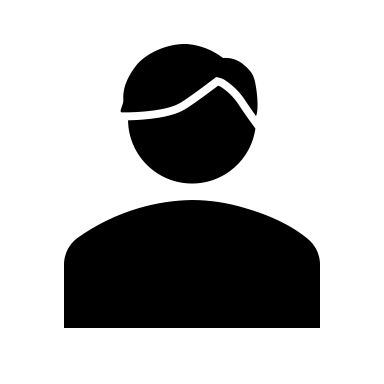 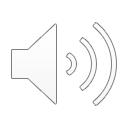 Migliora l’allenamento muscolare, riduce la frequenza cardiaca, migliora la tolleranza allo sforzo. Alla prima visita cardiologica, dopo l’evento, viene consigliato il tipo di attività fisica, la durata e la frequenza cardiaca massima da non superare durante l’esercizio
L’attività fisica costante in che modo migliora la funzionalità del cuore? Quando posso incominciare?
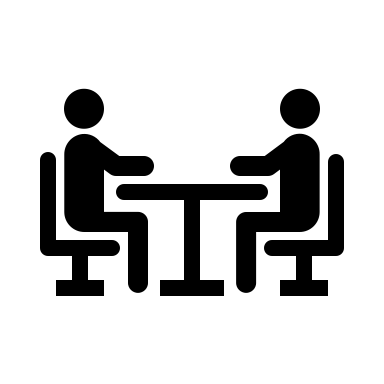 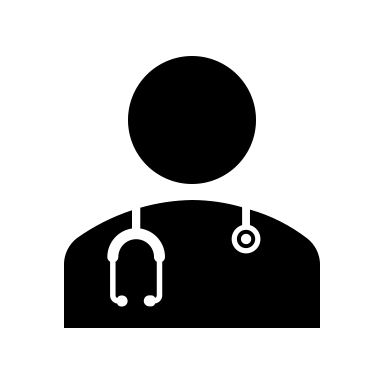 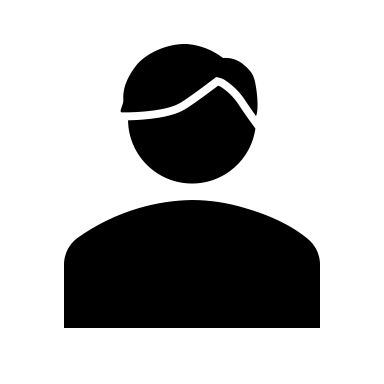 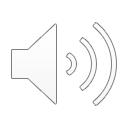 Perché è importante avere il valore di colesterolo “cattivo” LDL basso?
Riduce la probabilità di altri eventi cardiovascolari.
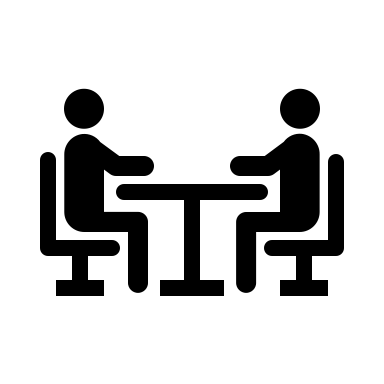 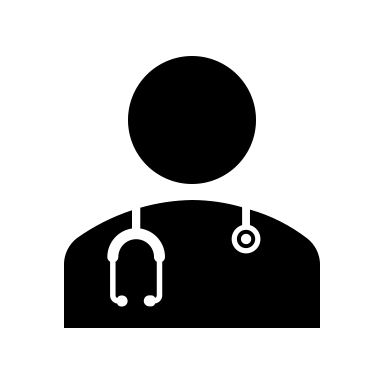 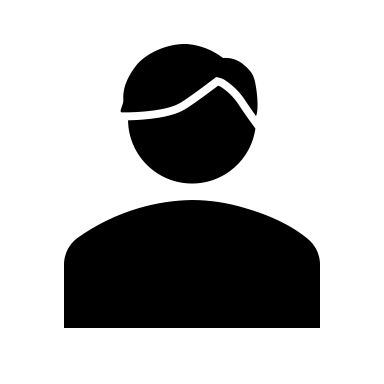 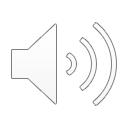 Vaccinarsi contro l’influenza che beneficio ha?
Riduce le complicanze cardiovascolari, anche fatali.
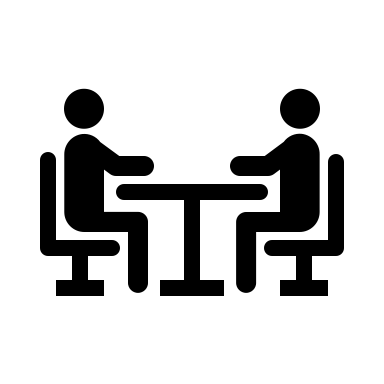 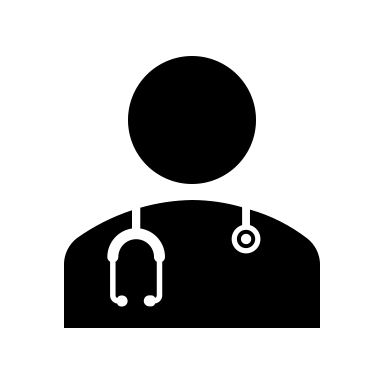 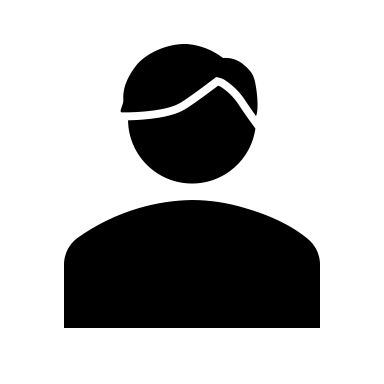 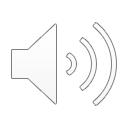 È sufficiente controllare gli esami ematici una volta all’anno? Perché?
Sì, se l’assetto lipidico, i valori di glicemia e della funzionalità epatica sono buoni.
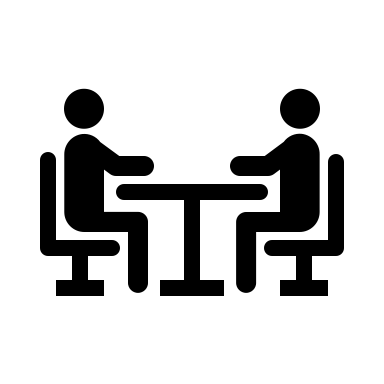 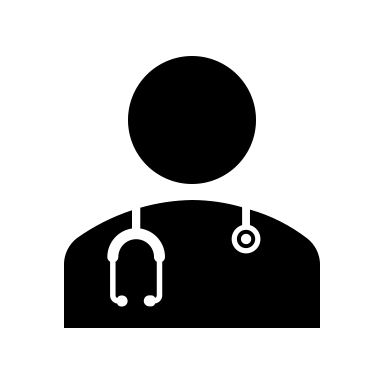 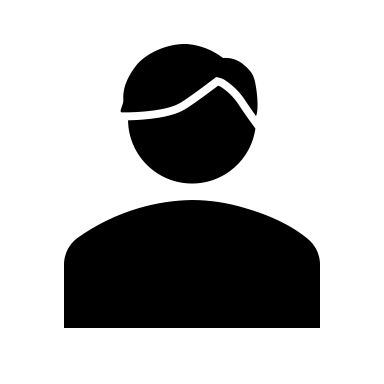 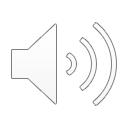 Generalmente proteggono il cuore durante lo sforzo, ma possono avere effetto sulla disfunzionalità sessuale nei soggetti che già presentavano il problema ed anche nei pazienti diabetici con alterazione del microcircolo.
I farmaci possono incidere sull’attività sessuale?
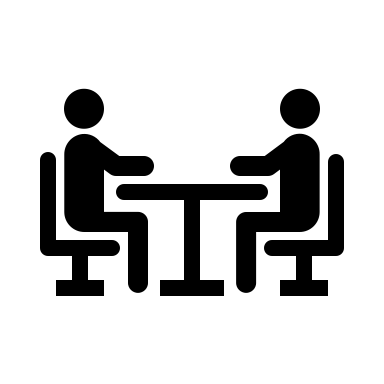 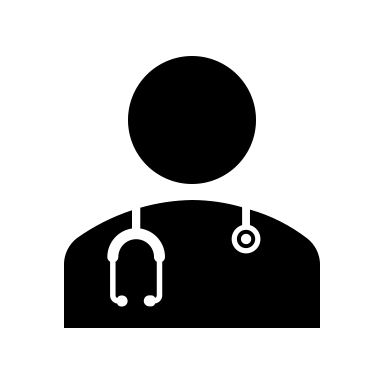 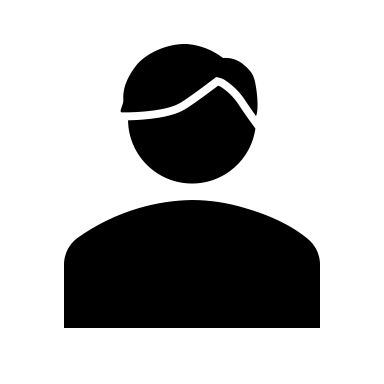 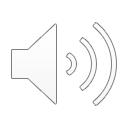 Aumenta il rischio di eventi cardiovascolari tromboembolici (sia a livello venoso sia arterioso), ti predispone anche all’ictus celebrale
Come il sovrappeso e il grasso addominale incidono sulla mia problematica al cuore?
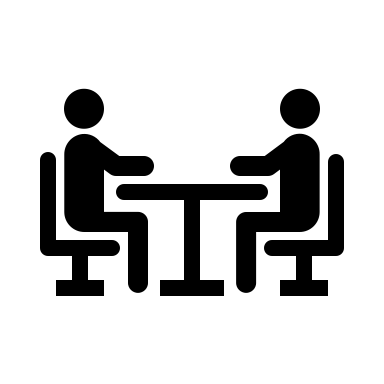 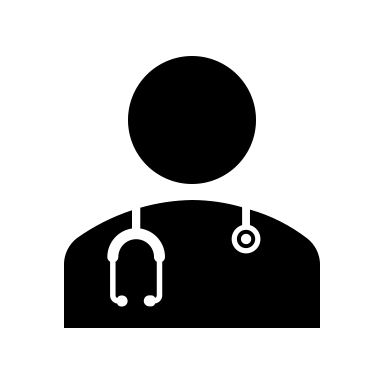 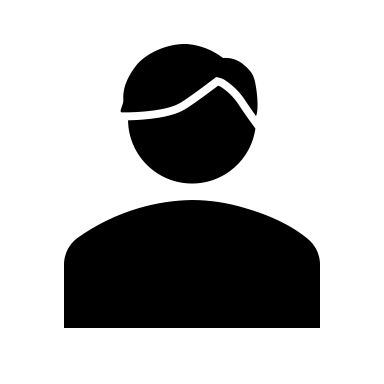 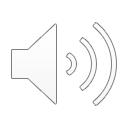 Quali sono i farmaci che devo assumere per sempre?
Gli antiaggreganti piastrinici, i farmaci per il colesterolo, i farmaci che riducono il lavoro del cuore.
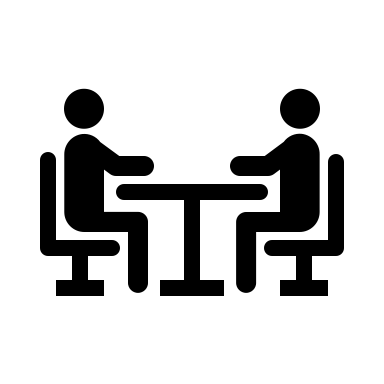 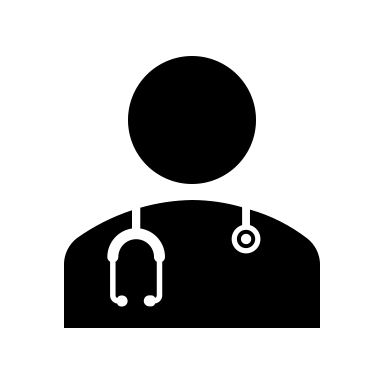 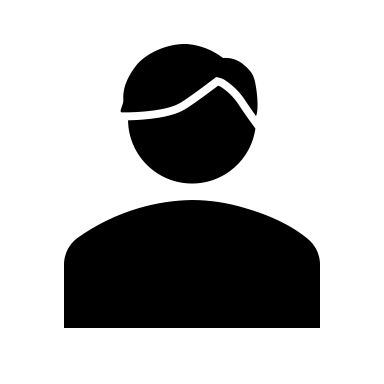 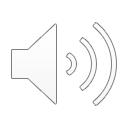 In base alla stabilità della malattia e ai sintomi.
Se non vi è un buon controllo dei fattori di rischio, al referto dell’ecografia cardiaca e degli esami ematici.
Il cardiologo in base a cosa decide quando devo fare i controlli?
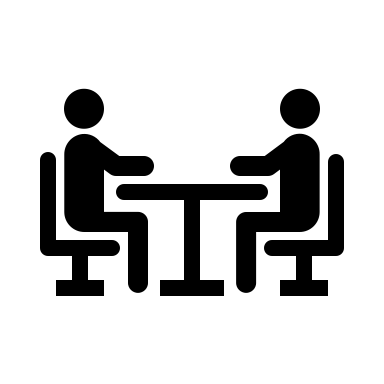 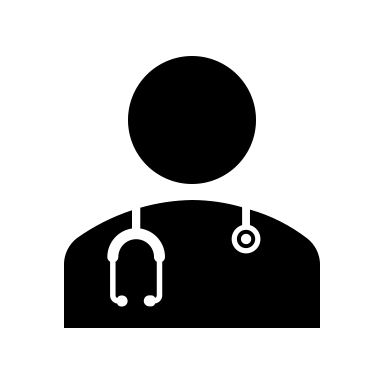 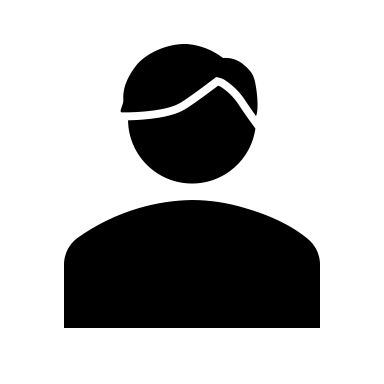 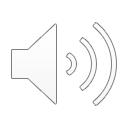 La dieta mediterranea che prevede il consumo di cinque porzioni di frutta e verdura a giorno con ridotto consumo di grassi saturi, è veramente lo stile alimentare corretto?
Sicuramente ha dei vantaggi “PROVATI” rispetto ad altri tipi di diete.
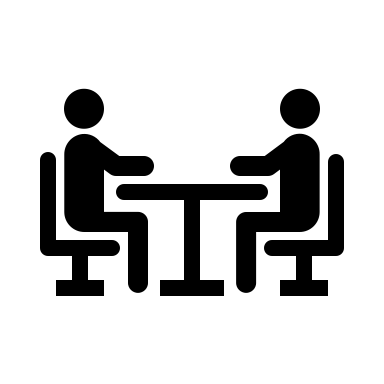 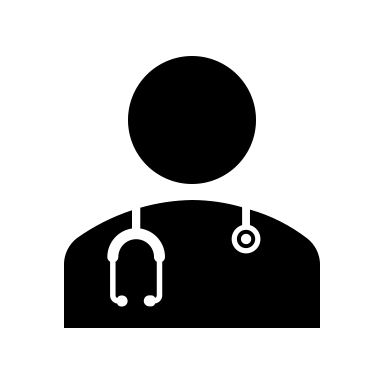 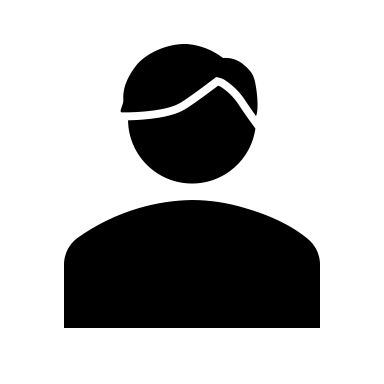 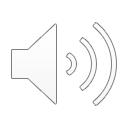 Mangiare con poco sale, massimo 5 grammi, è importante solo per ridurre la pressione arteriosa?
Sì, inoltre previene anche l’ictus celebrale.
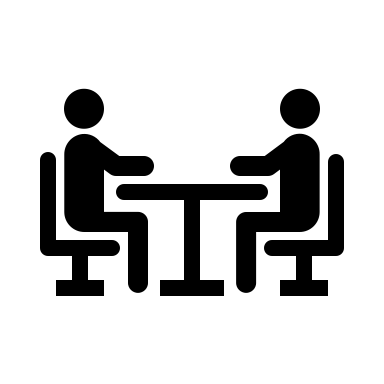 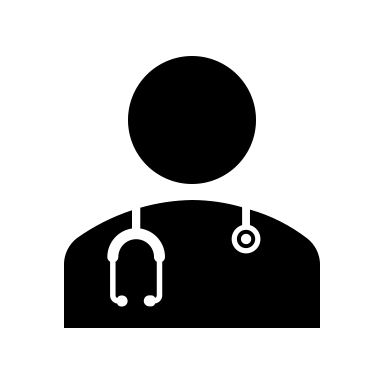 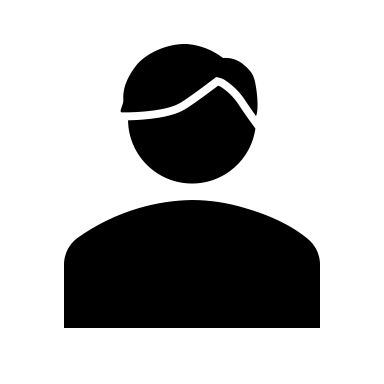 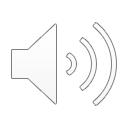